United Nations
Introduction (Pre-Basics)
General mandate of UN.
League of Nations 1920-1946 ( Historic Development)
Economic and Social Council
Trusteeship Council
International Court of Justice
Secretariat
Organizational Structure
Charter of UN
6 Main Organs
Organizational Structure
General Assembly
Forms of Voting in UNGA
General Composition and Committees
Organizational Structure
Security Council
Mandate
Composition
Voting
Organizational Structure
Shortcomings/ Issues of UN
General Assembly Decision Making Power
Security Council and VETO
Organizational Structure
Security Council
Proposed Reforms
Structural Reforms
VETO Reforms
UN (Failed or Successful)
Unresolved Conflicts
Failed Peace-Keeping Mission
Stagnant structural Reforms
Recent Failures?
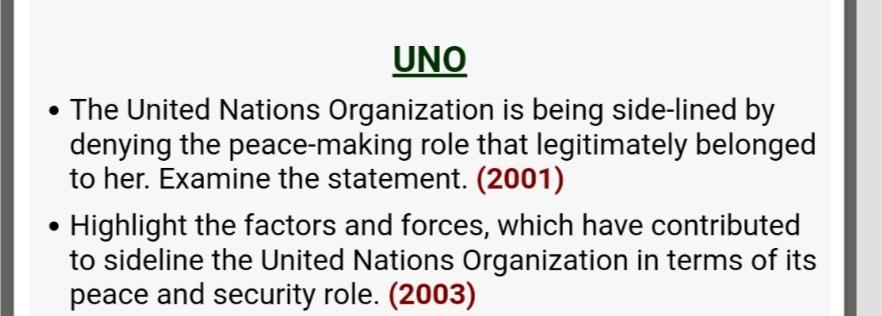 Questions